Policies, Processes, and Practices
Cheryl Aschenbach, ASCCC North Representative
Anna Bruzzese, ASCCC South Representative
Craig Rutan, ASCCC Secretary 

Faculty Leadership Institute, San Diego, CA 
June 14 - 16, 2018
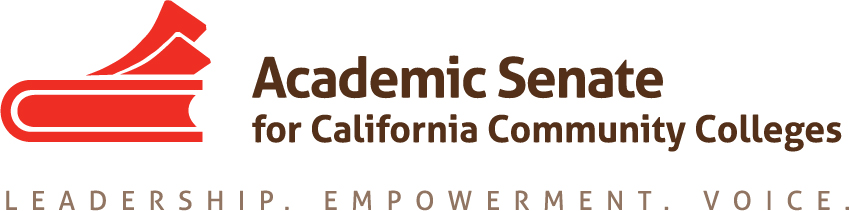 What Brings You Here?
What do you want to know?
How are polices, procedures and local practices managed at your college?
Where are the areas of concern?
Importance of Written Policies and Procedures
Every college has practices that they have followed for years.
How many of those practices have been written down and formally adopted?
When practices are not written down and approved by the campus community, new leadership can simply change them.
If something is working today, make sure that you document it!
When things take a turn for the worse, procedures that haven’t been formalized tend to be discarded.
Local Practices
Ways of doing things that unique to the college but are not written down.
How many of these does your college have right now?
Policies
Establish the values and operating principles of the college District and demonstrates those for the community (the voice and position of the Board)
Legally bind the district and protect from liability
Are considered vital parts of accreditation compliance
Implement federal and state laws and regulations
Delegate authority to and through the chief executive to administer the district

Taken in part from the Community College League of California Board Policy and Administrative Procedure Subscription Service Implementation Handbook (2014)
Administrative Procedures*
Address how the general goals of the district are achieved and set the process by which staff carry out that position, statement, standard, or law
Ensure transparency of operations
Include details of policy implementation, responsibility, accountability and standards of practice.  
Developed and implemented by the CEO, administration, faculty, and staff members
Not intended for Board action, BUT local decision rules
*A variety of terms are used throughout the colleges
Taken in part from the Community College League of California Board Policy and Administrative Procedure Subscription Service Implementation Handbook (2014)
What Goes Where?
How do you determine which are policy elements and which are procedural? 
Policies set standards
Procedures explain processes
Policies affirm abstracts
Procedures demand concretes
Legally Mandated vs. Recommended or Advised
Polices/Procedures that are legally required have been determined so through 
Legislative action
Recommendations from CCLC, CCCCO or other
Recommendation from local legal council
Polices/Procedures that are advised 
Capture effective practice unique to a district
Address local issues or requirements
Reflect the district’s personality
CCLC
The Community College League of California provides a policy/procedure subscription service
CCLC Numbering system used by many. Districts may use their own
Some see CCLC as too “management-centric”
A useful place to begin
Supports legal compliance 
Begin with the templates; make them your own
General Areas (based on CCLC Numbering)
Chapter 1: District
Chapter 2: Board of Trustees
Chapter 3: General Institution 
Chapter 4: Academic Affairs
Chapter 5: Student Affairs
Chapter 6: Business and Financial Affairs
Chapter 7: Human Resources
Chapter 1 District and Chapter 2 Board of Trustees
Chapter 1
The mission 
Chapter 2
Shared Governance 
10 + 1
Governance structures
Conducting meetings
Board Elections and Board member issues (compensation)
Negotiations
Chapter 3 General Institution
Safety
Planning
Nondiscrimination, EEO, and harassment
Smoking and alcohol policies
Service animals
Free speech zones
Chapter 4 Academic Affairs
Curriculum, including prerequisites
Standards of scholarship
Award requirements
Student performance standards, renewal, dismissal
Grading standards
Often the main focus of senates and curriculum committees
Chapter 5 Student Services
Student conduct
Student organizations
Financial Aid
Awarding credit 
Student records
Admissions and concurrent enrollment
Chapter 6 BFA and Chapter 7 Human Resources
Chapter 6 Business and Financial Affairs 
Budget management principles; fiscal management principles
Purchasing and contracts
Civic center 
Audits
Chapter 7 Human Resources
Hiring Processes
Equal employment
Discipline and dismissal
Accreditation Expectations
Many standards relate to required policies or establish how policies/procedures should be addressed
I.A.1 The Mission is described and available 
I.B.7 The institution regularly evaluates its policies and practices across all areas of the institution… to assure their effectiveness in supporting academic quality and accomplishment of mission
I.C.5 The institution regularly reviews institutional policies, procedures, and publications to assure integrity in all representations of its mission, programs, and services.
Policies on academic integrity and academic freedom, codes of conduct, admissions, student records, hiring, evaluations, and technology in the classroom
Questions for Effective Policy/Procedure Management
Do you have a scheduled cycle for review/revision?
Do you assign review responsibility to existing/standing committees?
Have you established a senate committee to manage policy/procedure schedule?
What about taking one chapter at a time? 
Are you required to bring policy/procedure together simultaneously? Advantages or disadvantages?
“
Questions?